Технология развития критического мышления
как средство формирования универсальных учебных действий
Подготовила:
Аникеева Ирина Николаевна,
учитель математики 
МБОУ СОШ№66
Классификация универсальных учебных действий
Способность субъекта к саморазвитию и самосовершенствованию путем сознательного и активного присвоения нового социального опыта
Какие УУД формируются
Личностные  УУД  самоопределение, нравственно-этическое  оценивание  …
Коммуникативные  УУД  планирование учебного сотрудничества, согласование действий с партнером, построение речевых высказываний, работа с информацией…
Познавательные  УУД  общие учебные умения, постановка и решение практических задач, логические…
Регулятивные  УУД  целеполагание, планирование, самоконтроль, самооценка …
Что такое критическое мышление ?
Критическое мышление – это здоровое сомнение в чём-то.
Мышление развивается в проблемной ситуации, когда ребенок сам «собирает» понятия о предмете.                                                                                    Л. Выгодский
У кого нет своих мыслей, у того нет интереса к мыслям других.
                                                                                    Ю.Шнейдер
Задачи технологии критического мышления:
использовать исследовательские методы;
выделять причинно-следственные связи;
рассматривать новые идеи и знания в контексте уже имеющихся;
ставить перед собой вопросы;
осуществлять планомерный поиск ответов;
вскрывать причины и следствия фактов;
выделять ошибки в рассуждениях;
аргументировать  свою точку зрения;
избегать категоричности в утверждениях.
Особенности  критического мышления
Урок, построенный в соответствии с технологией  критического мышления, 
                                 состоит из трёх фаз:
Фаза  «Вызов»
Фаза «Осмысление»
Фаза  «Рефлексия»
Методы и приемы  критического мышления
Знание только тогда становится знанием,
 когда оно приобретено усилиями своей мысли, а не памятью.
                                                                                             Л. Н. Толстой
Размышляйте над этим…
Только критически!
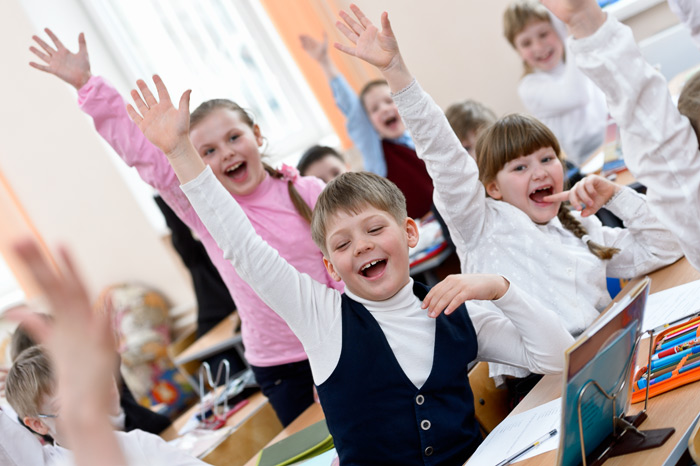